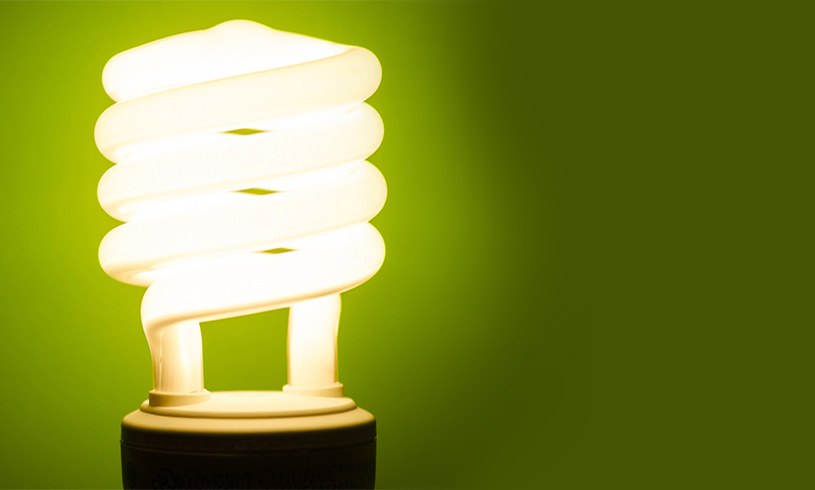 Проблемы утилизации энергосберегающих ламп
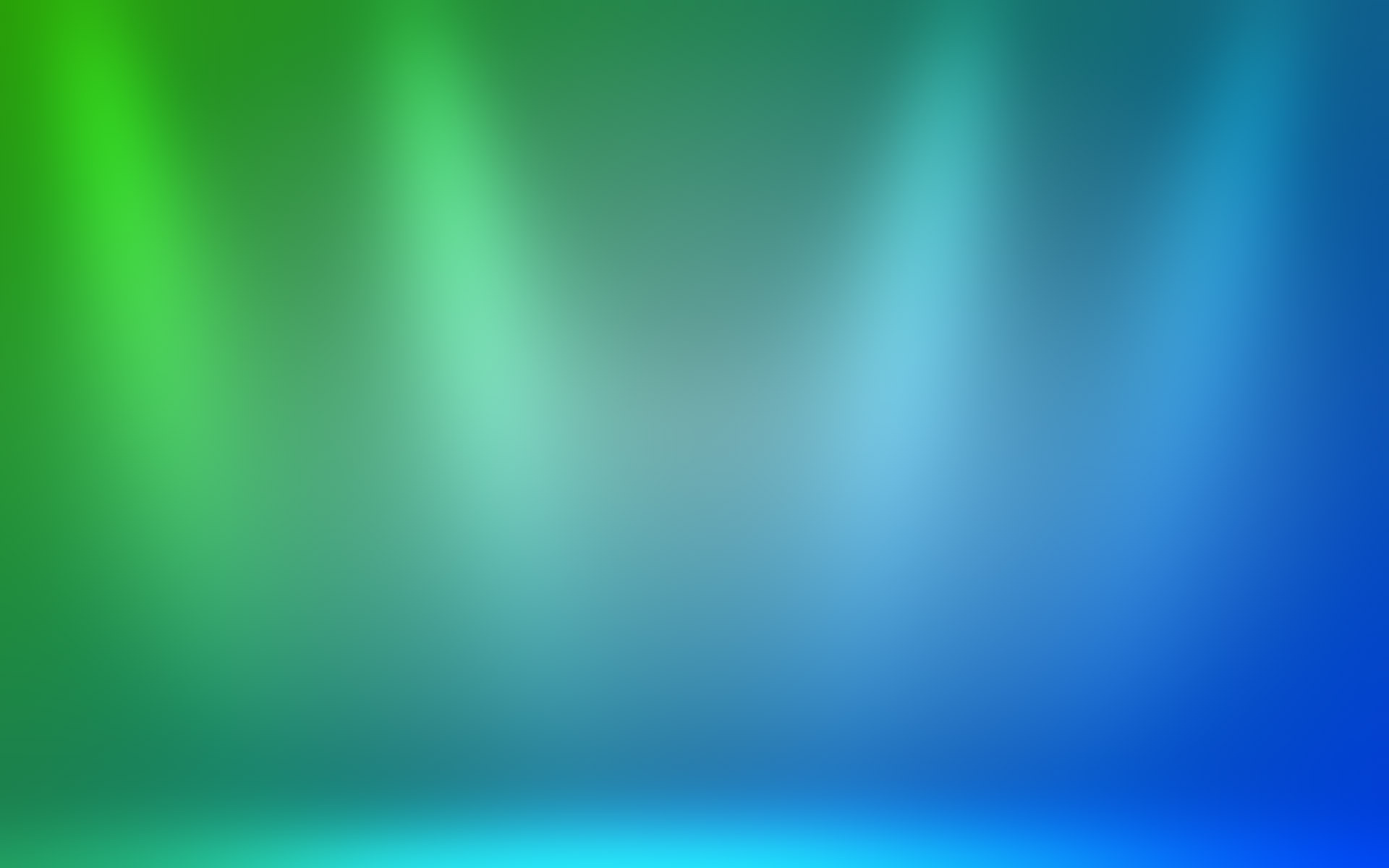 Результаты опроса в 2018 году
Накаливания
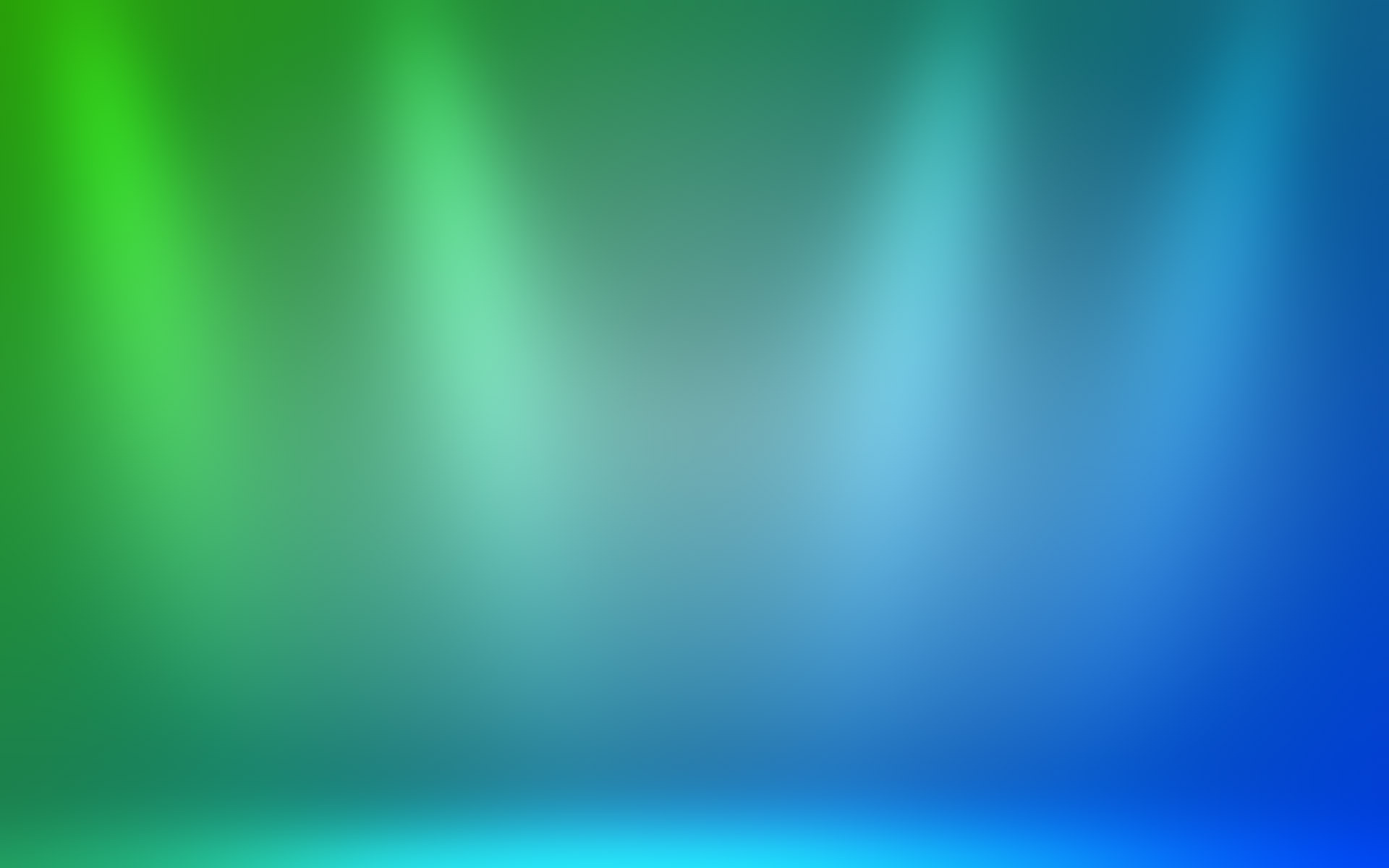 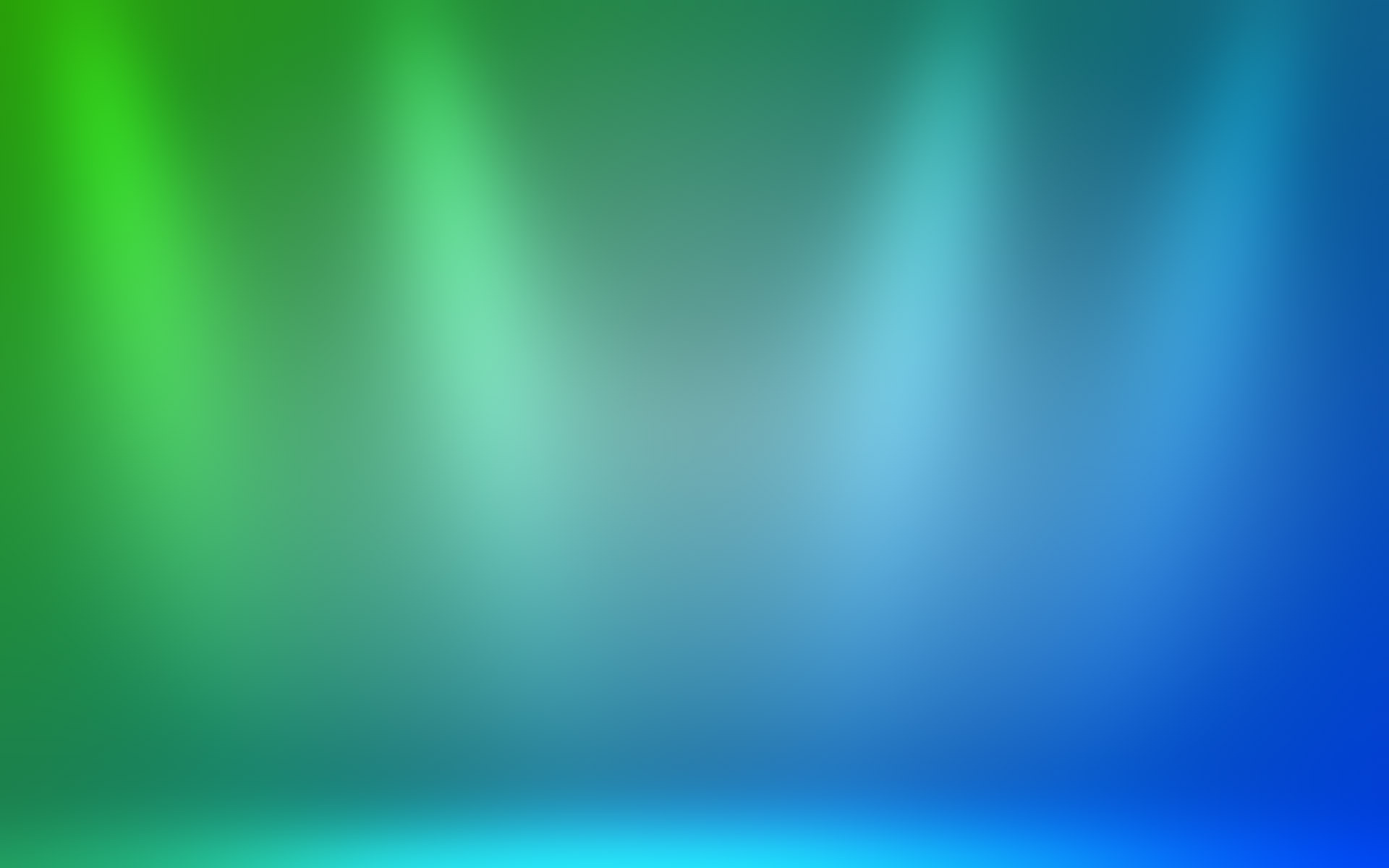 Плюсы
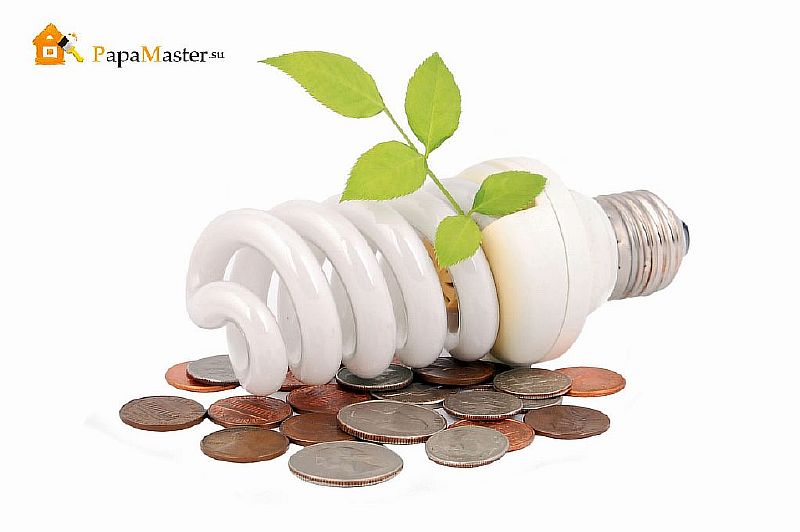 Экономия
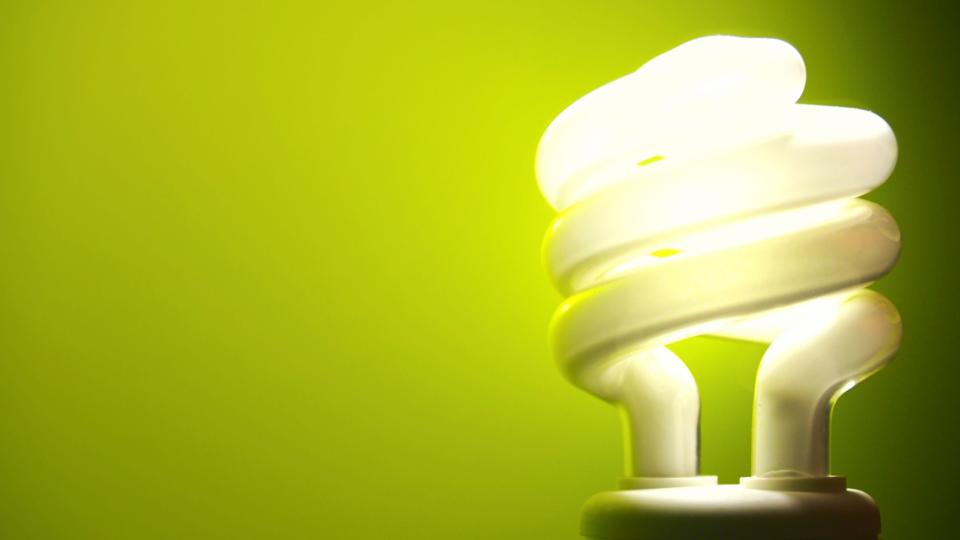 Освещенность
Минусы
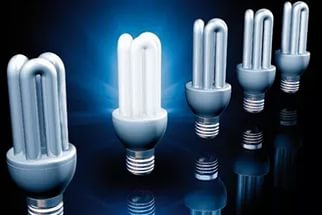 Напряжение на глаза
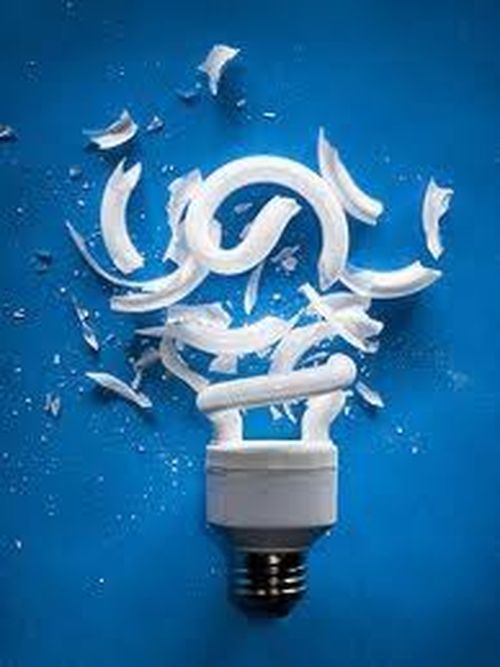 Ненадежность
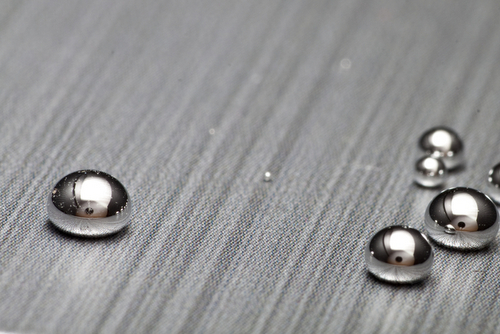 Ртуть
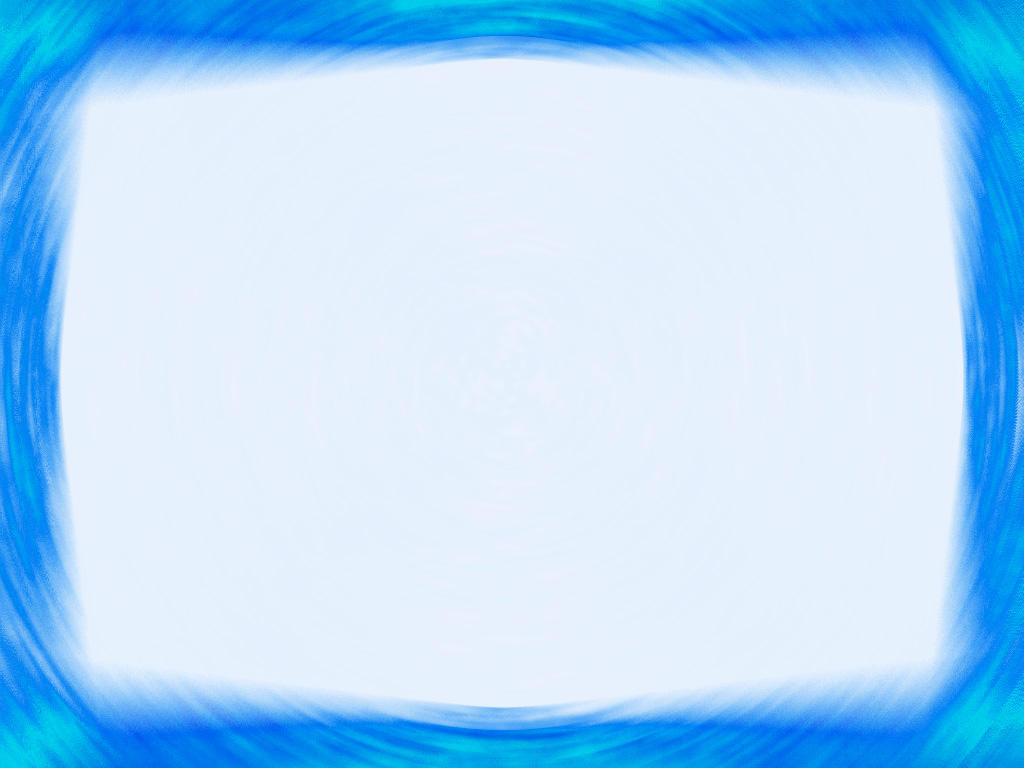 Проблема энергосберегающих ламп
Проблема энергосберегающих ламп
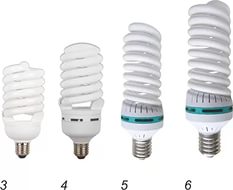 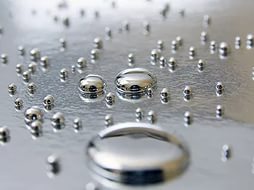 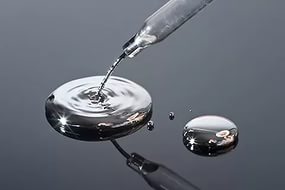 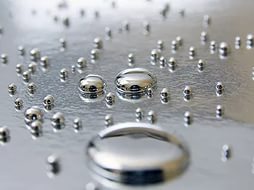 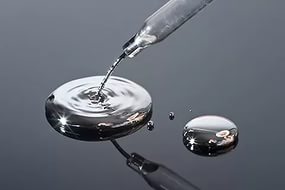 Количество же ртути может быть различным для разных типов ламп – от 1 до 25 мг в каждой лампе.
Количество же ртути может быть различным для разных типов ламп – от 1 до 25 мг в каждой лампе.
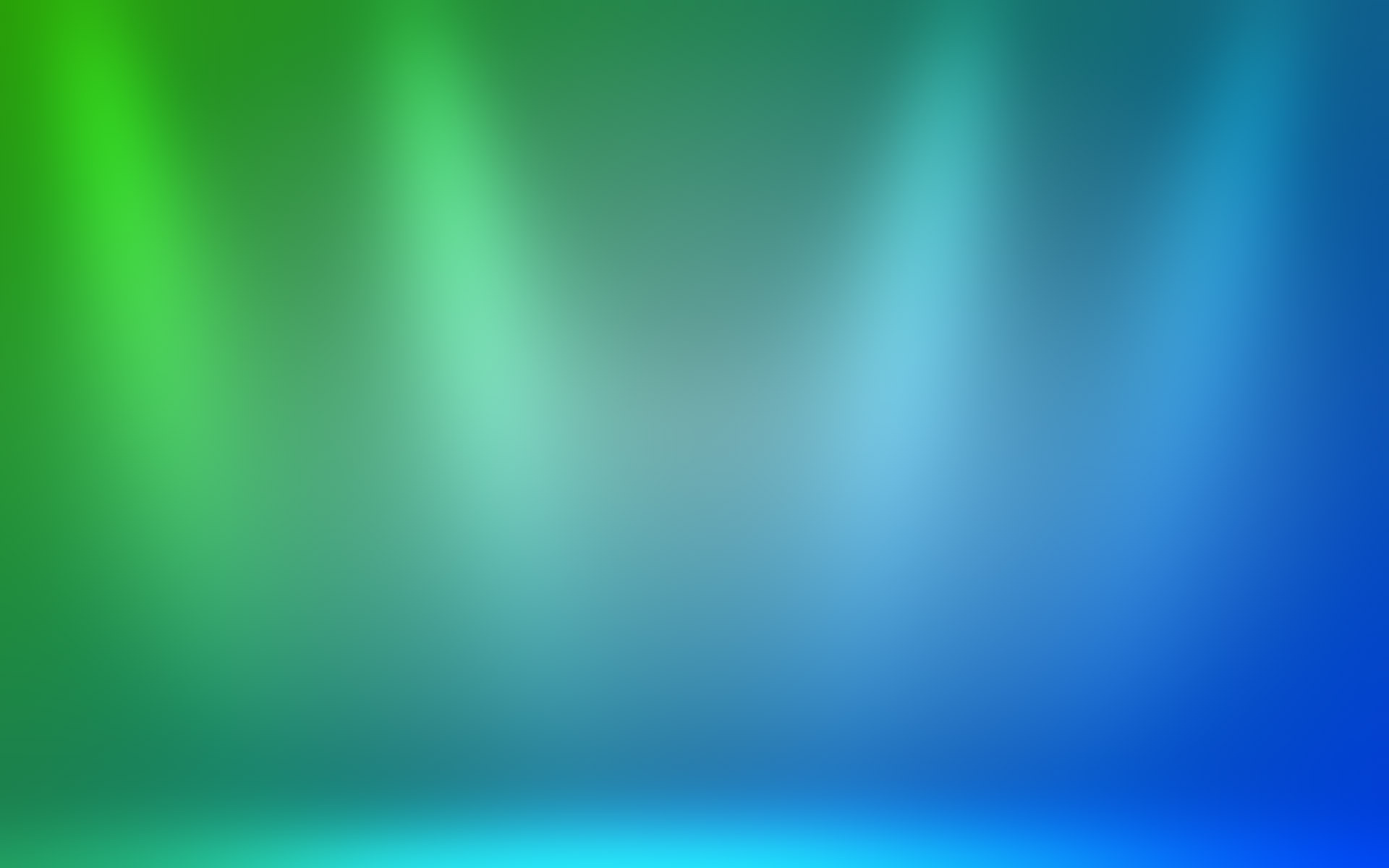 Также ртуть есть
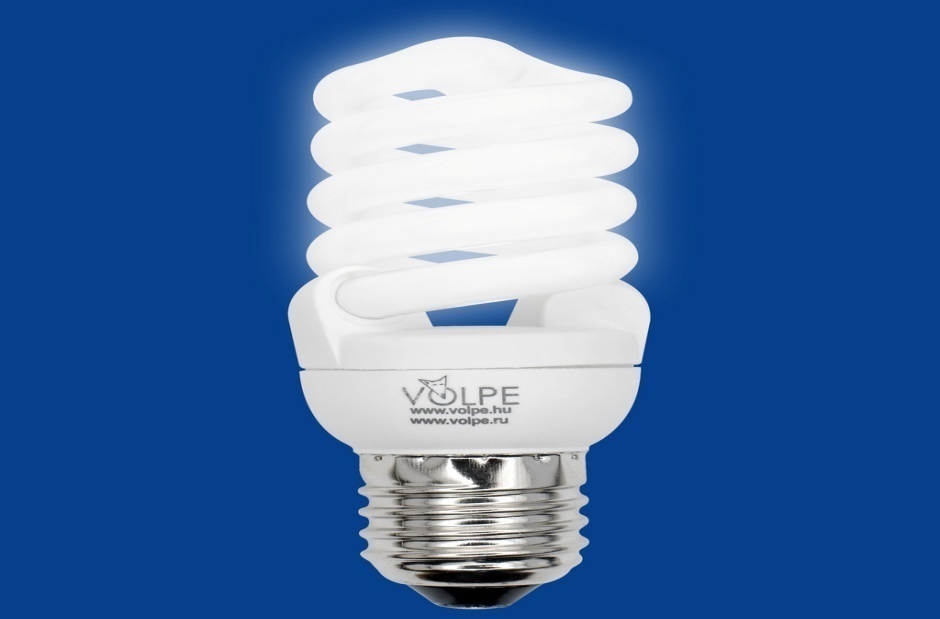 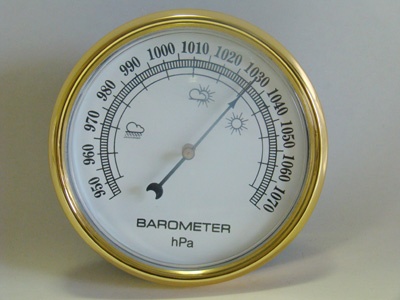 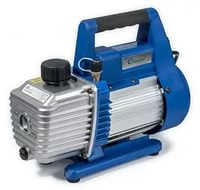 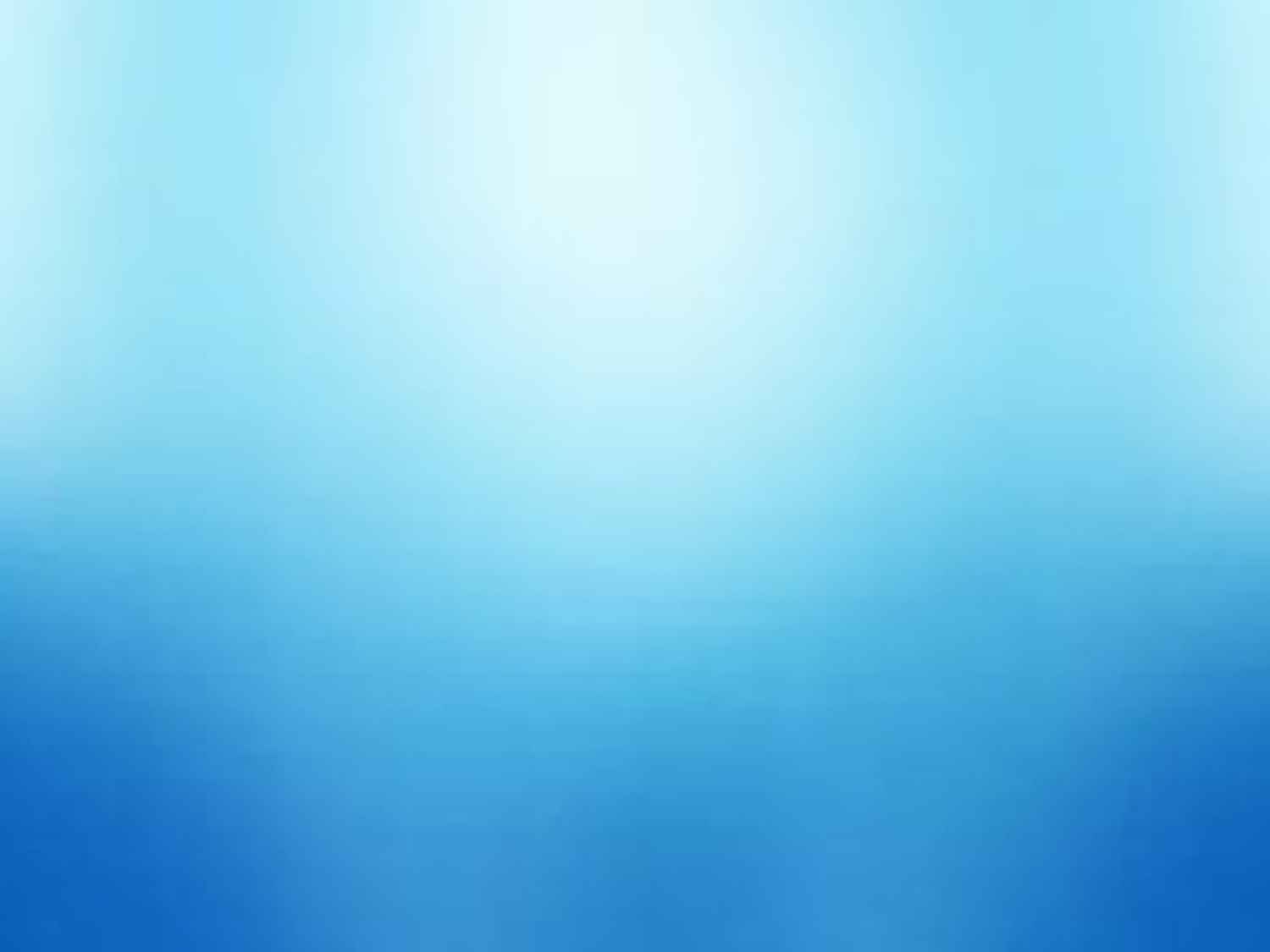 Мы решили проверить, действительно ли есть в энергосберегающих лапах ртуть?
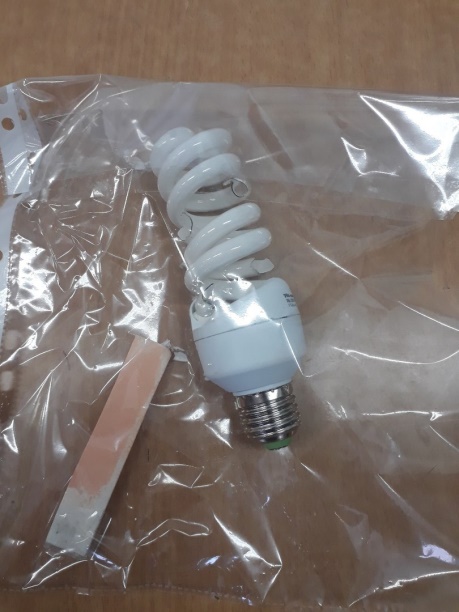 В ходе проверки было выяснено, что ртуть находиться в лампе. Мы разбили лампу, поместили её в пакет с фильтровальной бумагой. Бумага окрасилась, значит ртуть присутствует
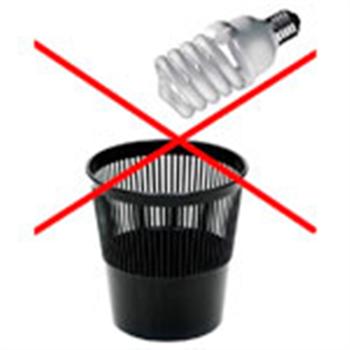 Избавляться от них обычным для прочих бытовых отходов способом нельзя.
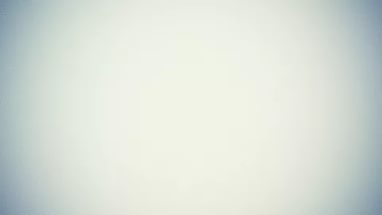 Последствия избавления от них обычным способом
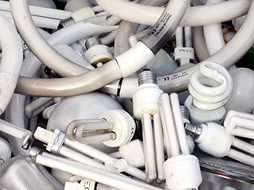 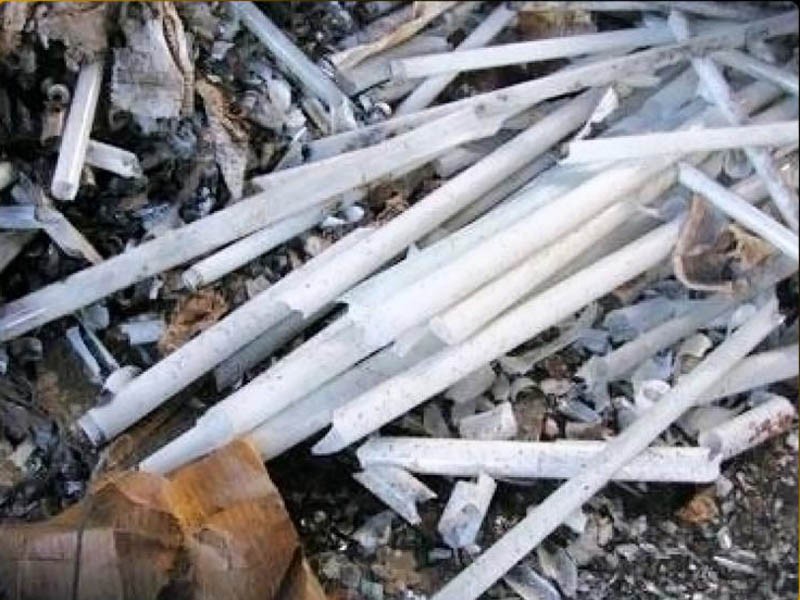 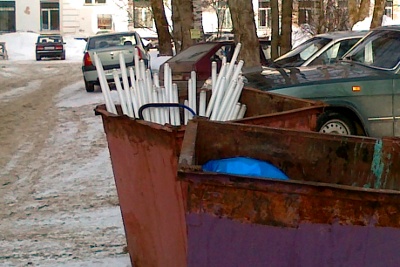 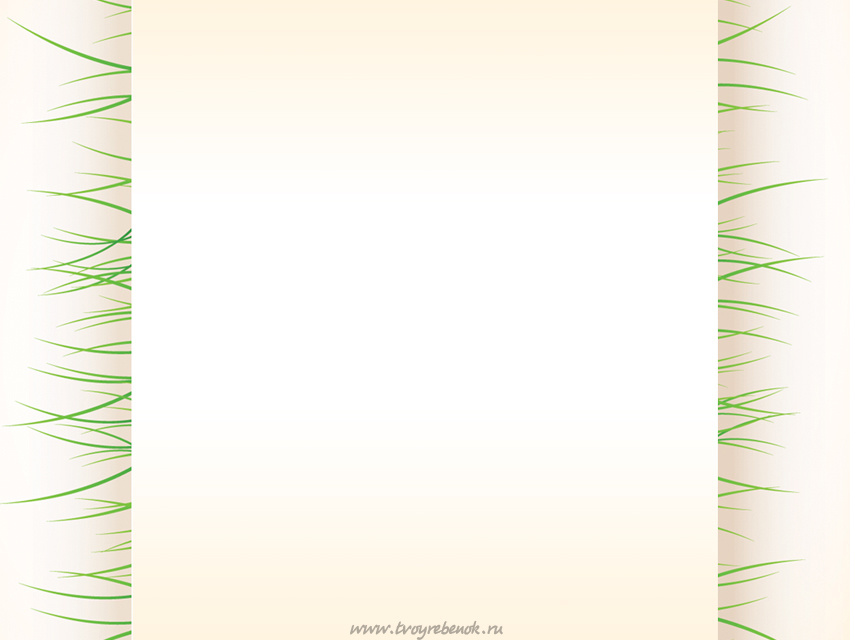 Демеркуризация
Основной метод утилизации ртутьсодержащих отходов, включая в себя энергосберегающие лампы и ртутные термометры – демеркуризация.
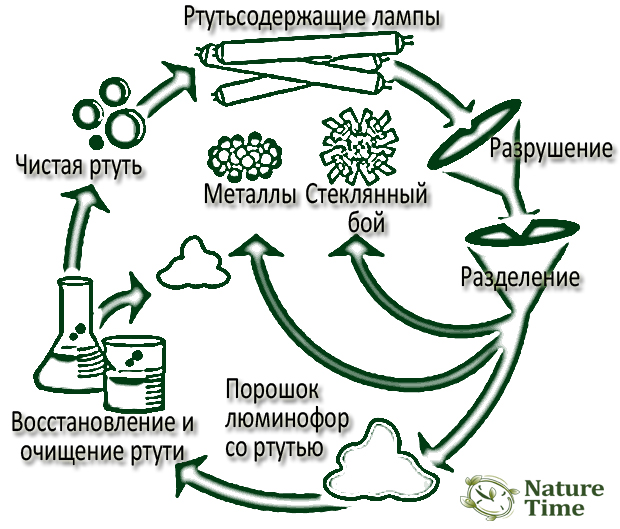 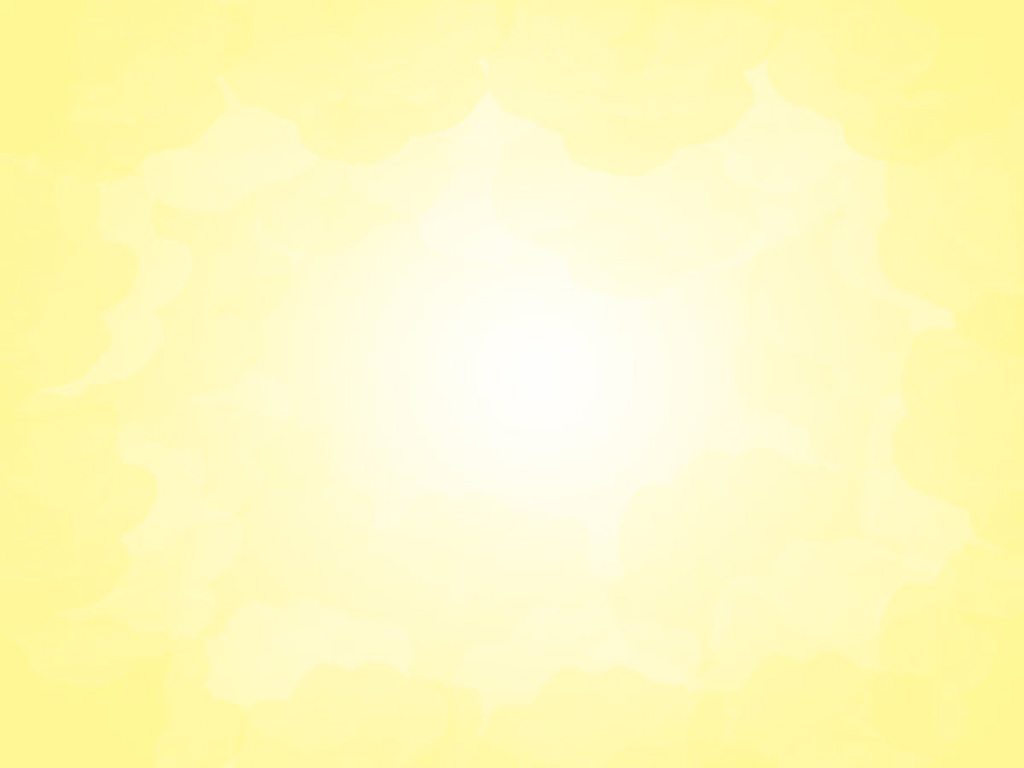 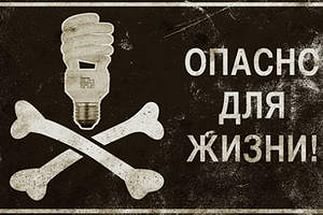 Вывод